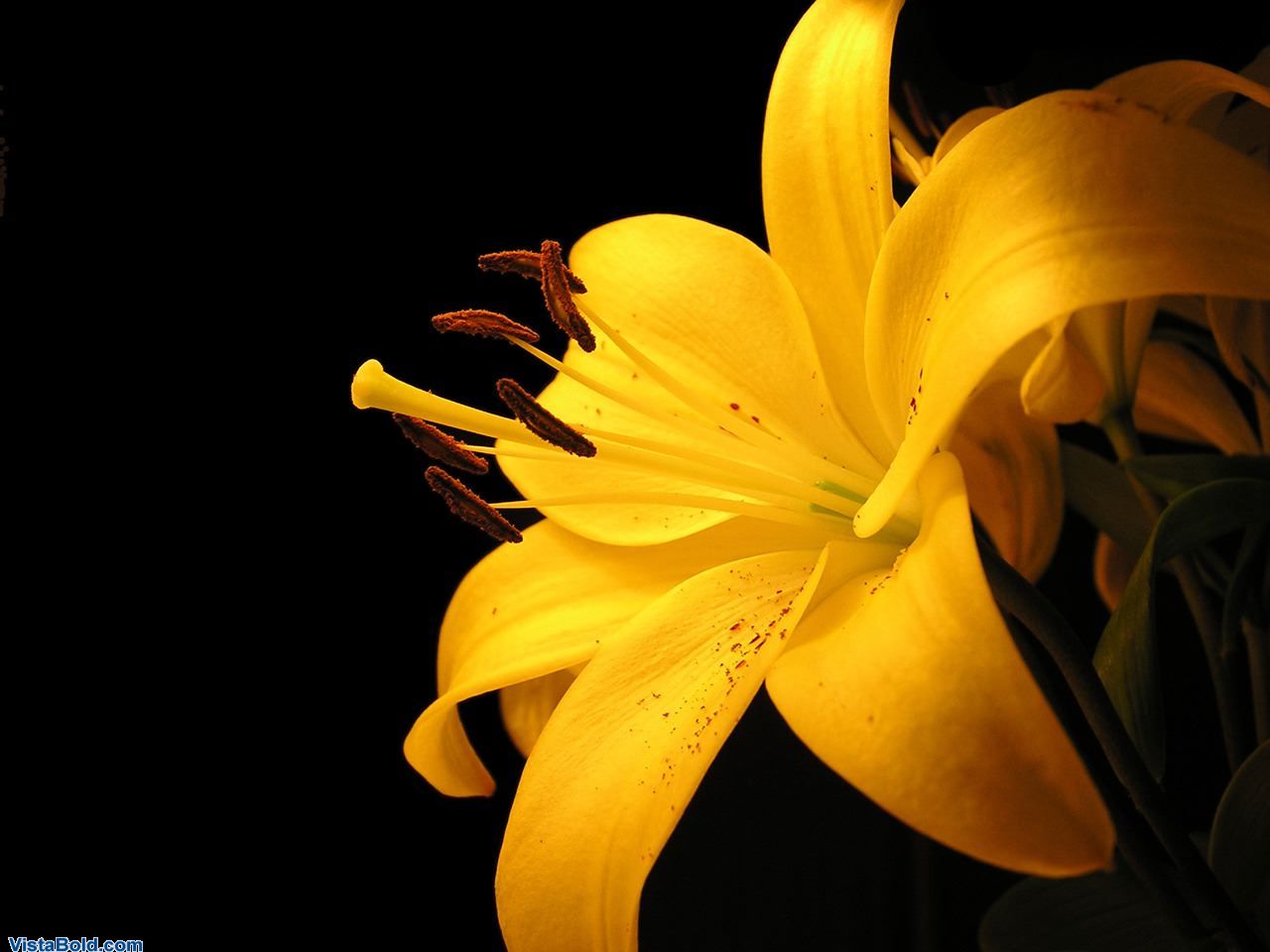 ভাষা শহীদদের রক্তিম শুভেচ্ছা
শিক্ষক পরিচিতি
সাবিকুন নাহার 
সহকারি শিক্ষক,
দক্ষিণ কারারচর সরকারী প্রাথমিক বিদ্যালয় ।
শিবপুর, নরসিংদী।
পাঠ পরিচিতি
শ্রেণিঃ ৩য়
বিষয়ঃ বাংলাদেশ  ও বিশ্বপরিচয়
সময়ঃ ৪০ মিনিট
শিরোনামঃ আমাদের ইতিহাস ও সংস্কৃতি
আজকের  পাঠঃ আমাদের জাতীয় দিবস --- সংস্কৃতি
শিখন ফল
১। আমাদের ৩ টি প্রধান দিবসের নাম বলতে পারবে ।
২। আমাদের সংস্কৃতি  সম্পর্কে বলতে পারবে ।
একুশে  ফেব্রুয়ারির ভাষা শহীদদের স্মরণে একটি ভিডিও গান প্রদর্শন করব
ভিডিও গান
তাহলে, আজ আমরা পড়ব
আমাদের ইতিহাস ও সংস্কৃতি
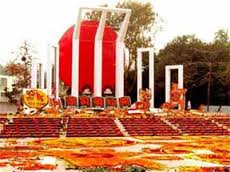 ২১ শে ফেব্রুয়ারির ভাষা সৈনিকদের স্মরণ করা হয়েছে
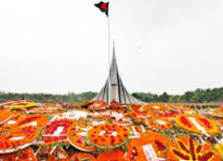 1971 সালের  ২৬ মার্চ। আমাদের স্বাধীনতা যুদ্ধের বীর সেনানীদের স্মরন।
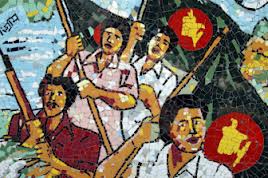 আমাদের  ১৬ ই ডিসেম্বরের  বিজয়ের কথা স্মরণ করা হয়েছে
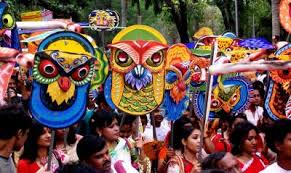 বাঙালির পহেলা বৈশাখ উদযাপিত হচ্ছে
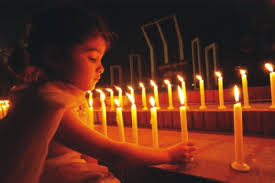 ভাষা শহীদদের স্মরণ করা হয়েছে
দলীয় কাজ
১। শাপলা দল- ৩ টি প্রধান দিবসের নাম লিখ ।
২। গোলাপ দল- বাংলাদেশের আরও ২ টি সামাজিক উৎসবের নাম লিখ ।
পাঠ্য বইয়ের সাথে সংযোগ স্থাপন
শিক্ষার্থীদের ৬১ পৃষ্ঠা খুলে ৫ মিনিট নির্ধারিত পাঠটুকু দেখতে বলব ।
মূল্যায়ন
বাম পাশের শব্দের সাথে ডান পাশের শব্দের সঠিক মিল কর -
১। শহীদ দিবস                              ১৬ ডিসেম্বর
২। স্বাধীনতা দিবস                          ২১ ফেব্রুয়ারি
৩। বিজয় দিবস                             ২৬ মার্চ
সবাইকে ধন্যবাদ
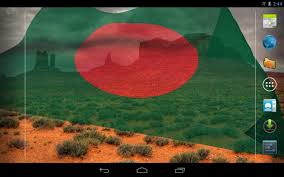